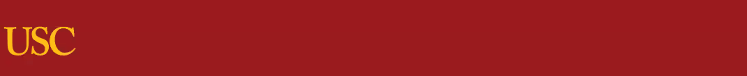 Effort Certification & BOT Process (Workday)
Effort Certification: KFS – Workday
Effort Certification: KFS – Workday (cont.)
Effort Certification Workday Roles
Effort Certification Manager: OFA 
Highest: Andres Chan, Director of OFA
Effort Certification Reviewer: Department roles, Sr Admin
Highest: Ben Bell, Compliance
Principal Investigator (Grant): Faculty who certify for themselves and their support(post docs, graduate assistants).
Highest: N/A - Varies by Grant/Award
Employee as Self: Postdoc Employees or exempt staff
Highest: N/A - Varies by Grant/Award
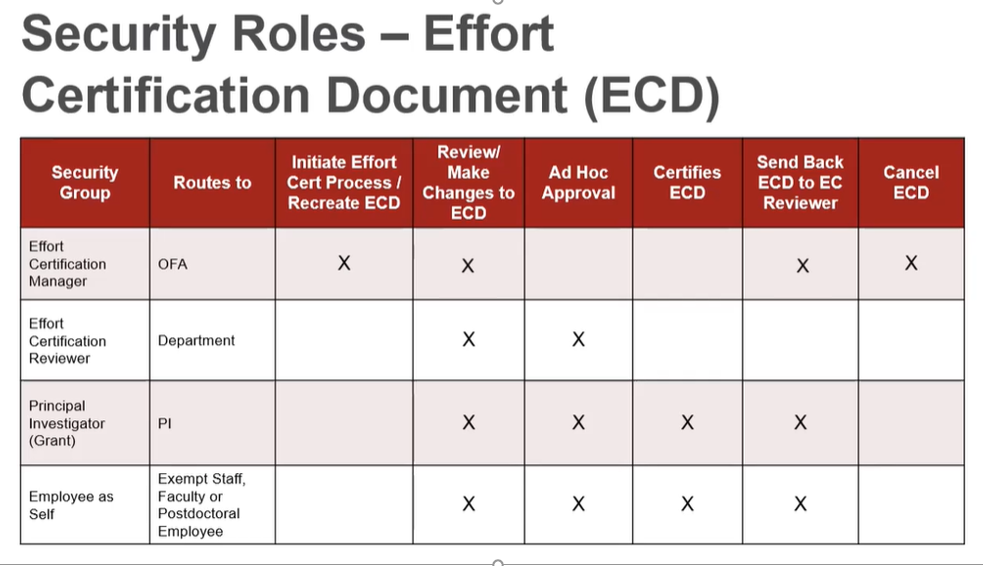 Sample Scenarios
View Pro Forma Report
Worker Name: Faculty Pro Forma
View E-cert Dashboard & Mass Certification Process
Active Faculty, Post Doc, or Staff Employee (standard)
Worker Name: Faculty Viterbi
Grant Added: GR1003318
Terminated Staff Employee
Worker Name: Staff Term Viterbi
Grant Added: GR1016857
Overview of BOT Process
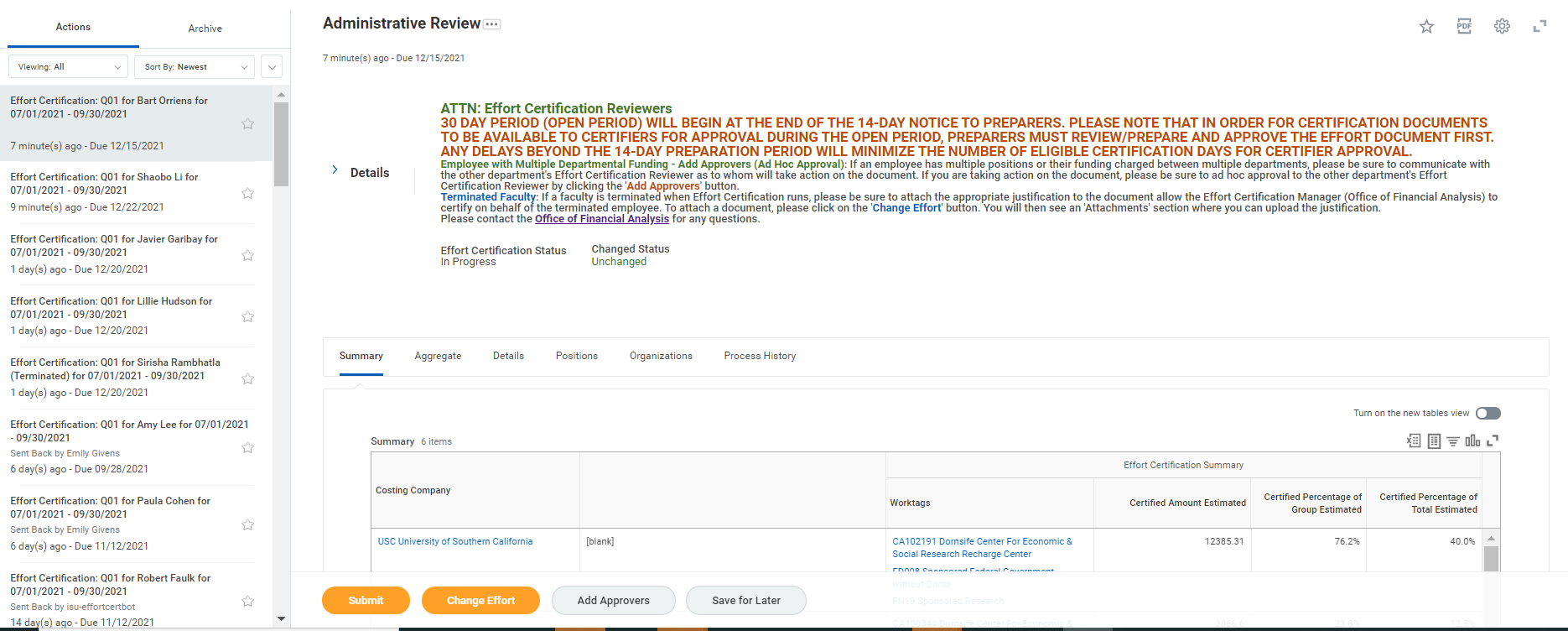 Click on Effort Cert notification to open up summary of effort doc
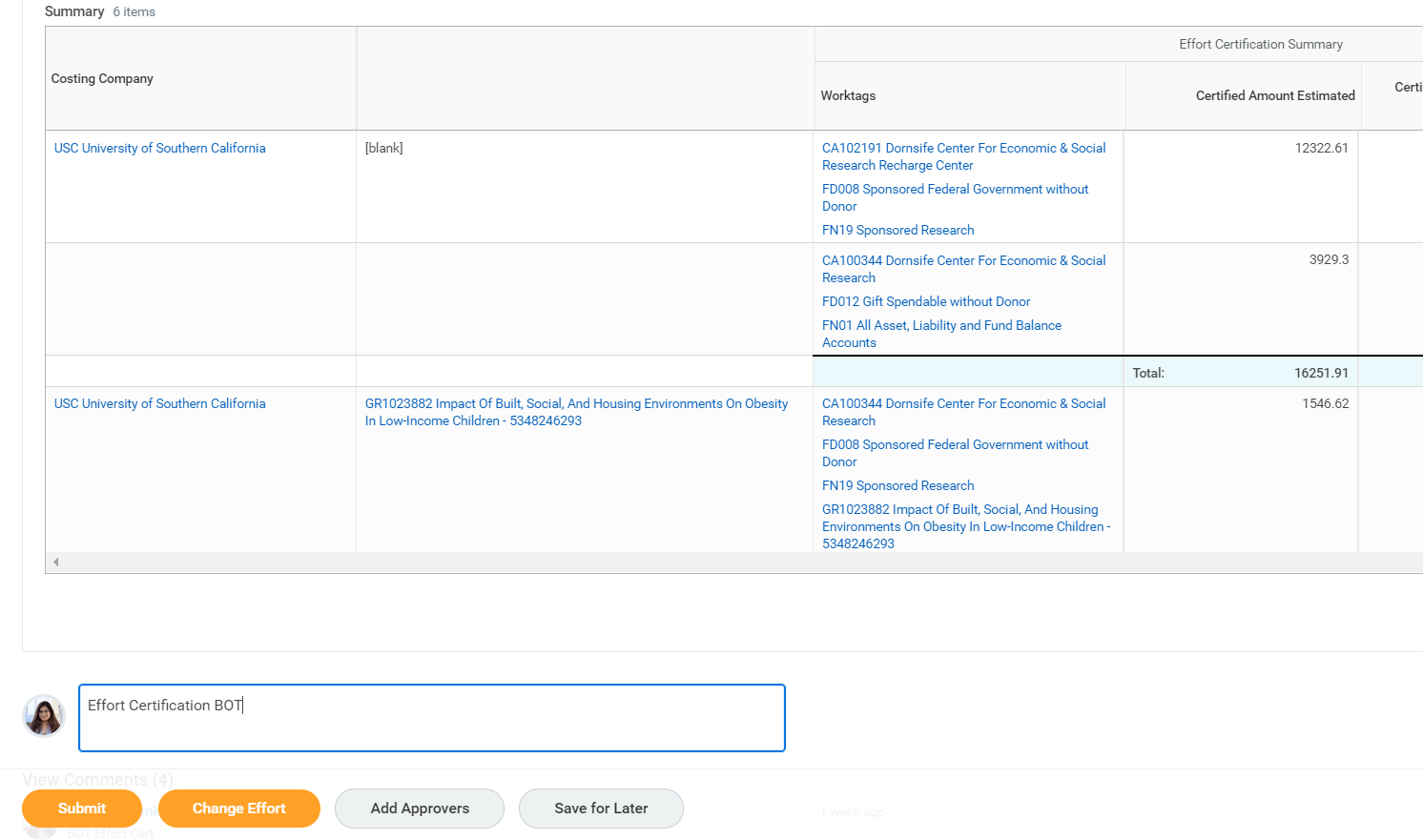 1st step – Enter executable comment “Effort Certification BOT”
2nd Step – click “Submit” button to launch ‘to-do’ for worksheet report
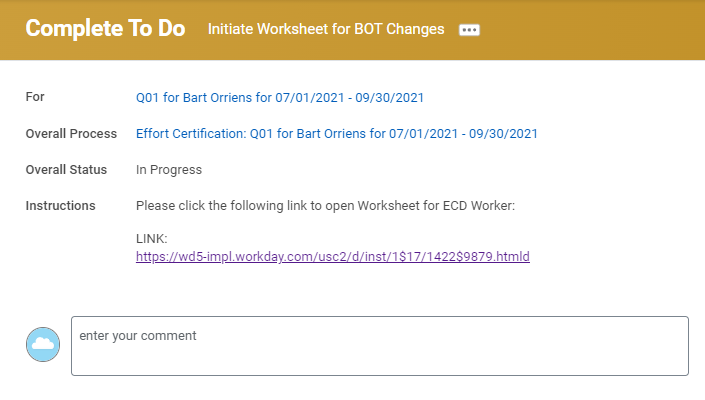 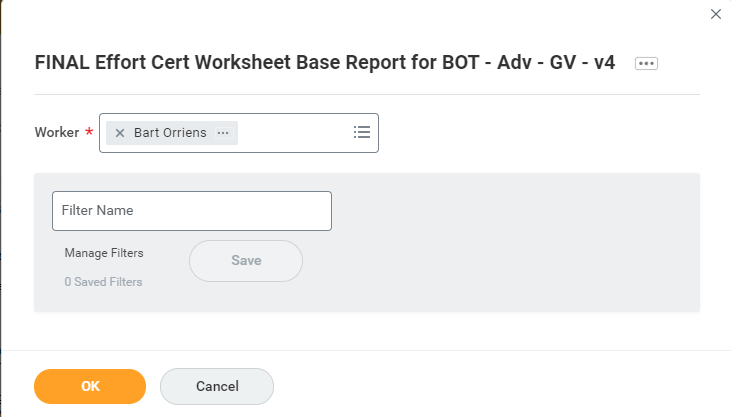 3rd step – click link to report in ‘to-do’ step and enter worker details in prompt
4th step – Confirm correct worker in report and click icon to launch Worksheet
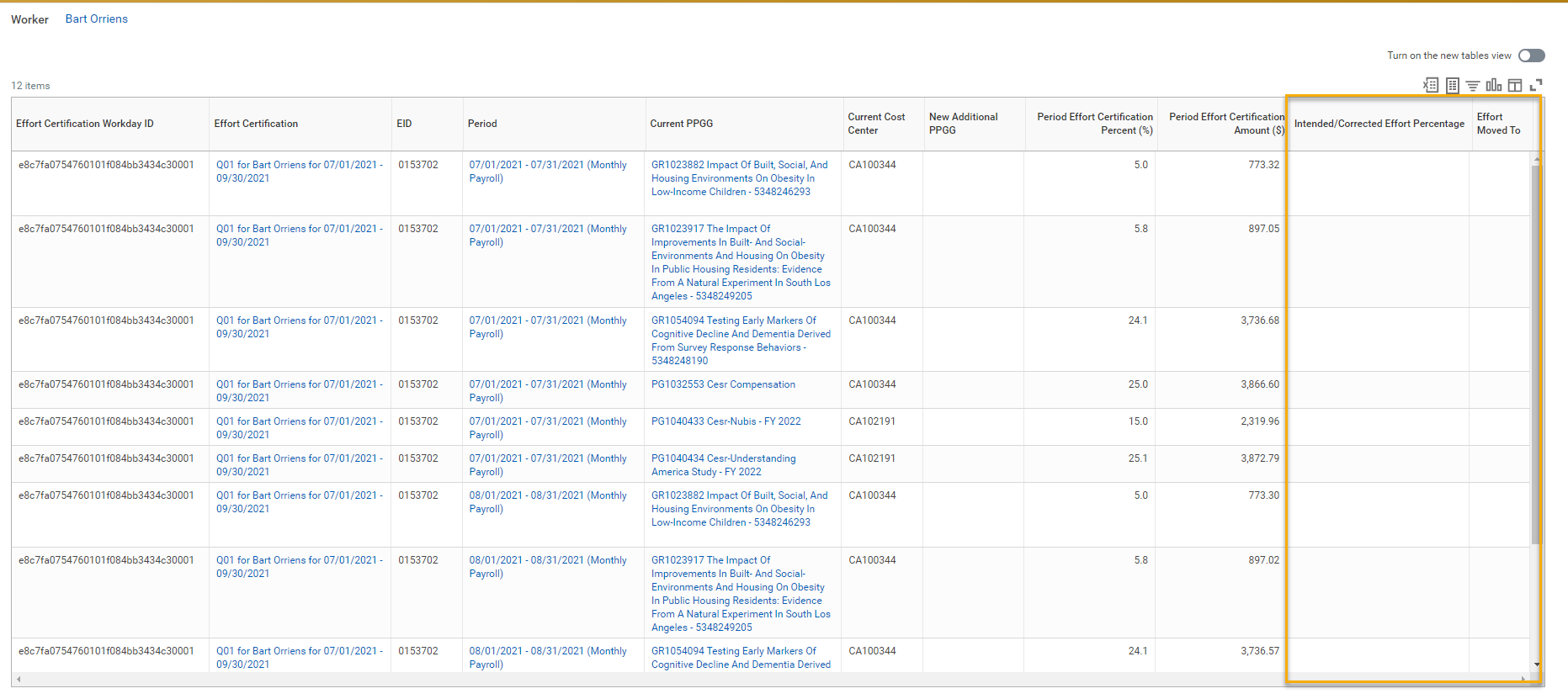 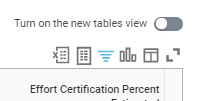 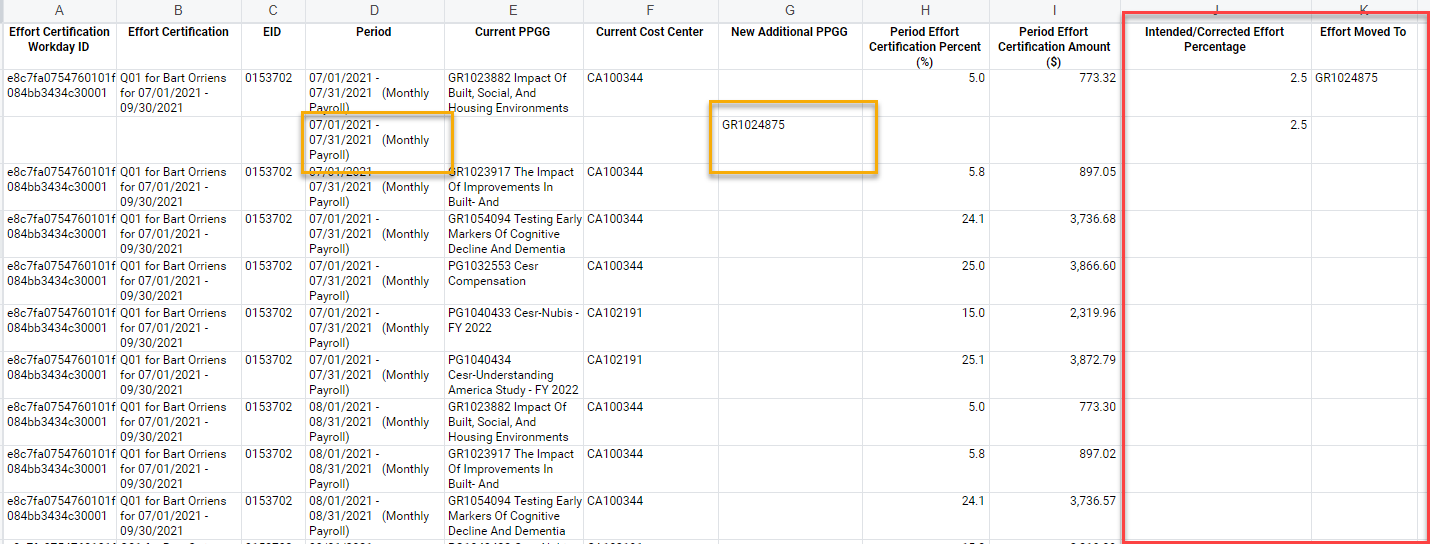 Adding Grant Account
5th step – Enter intended/corrected effort for PPPG, by period, and indicate ‘To’ grant on the ‘From’ account
Sharing w BOT
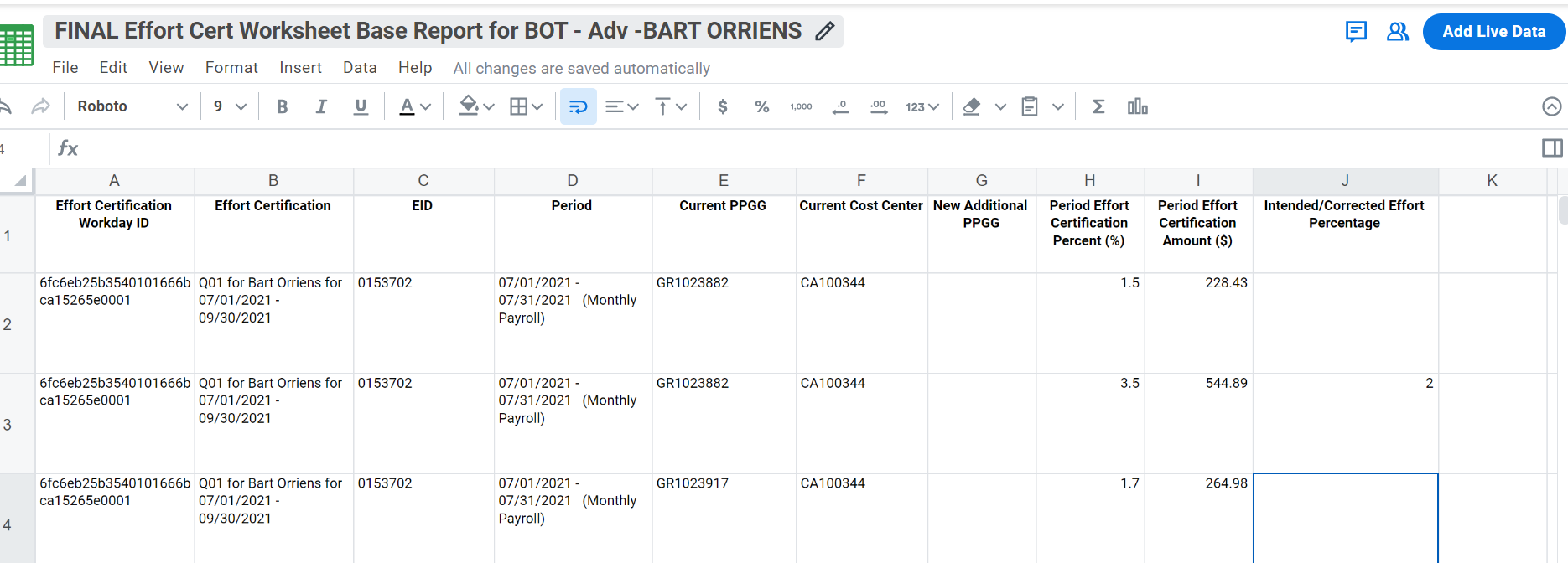 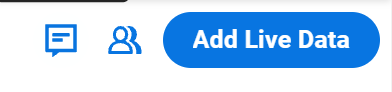 6th Step – Select share icon and share with BOT
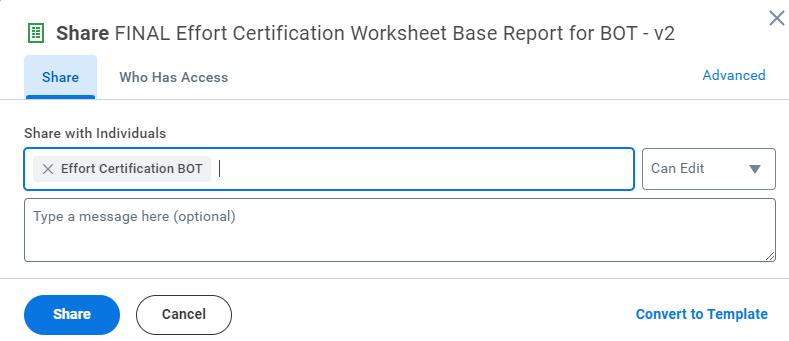 Sharing w BOT: OPTION A
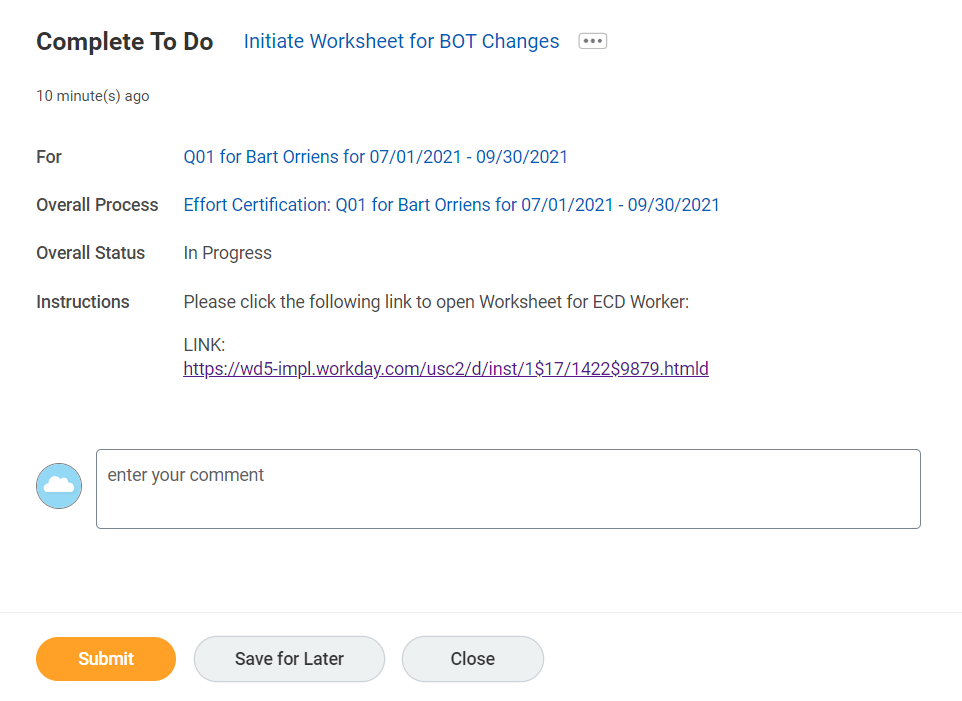 7th Step – return to to-do and enter ‘Effort Certification Bot’ comment, again.

IMPORTANT: If this comment is not entered here a second time, the ECD will not route to the BOT and will instead move to the certification step with an unchanged ECD
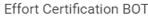 8th Step –submit as completed.
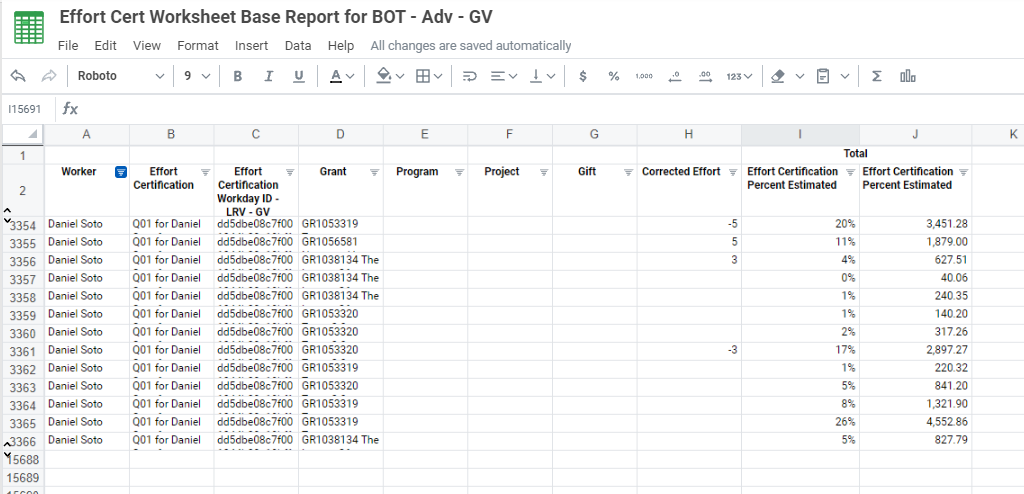 Changed
Effort
Workday 
Effort ID
Ensure that new “ROWS” can be added should it be necessary.
BOT will be triggered by To-Do step submission and the ECD coming into it’s inbox.
BOT will access worksheet
Option A – through Drive directly
Option B – through link to Worksheet submitted in ‘To Do’ comment.
BOT will use the Workday Effort Cert. ID to be able to access the workday individual’s monthly pay components
BOT will be using information from ‘Corrected Effort’ column to identify delta from original (assuming using subtotal rather
by month to month basis, subject to discussion on ease/complexity)
BOT will use delta and apply the changes to a prorated value based on detail payroll information (from Change Effort Screen)
BOT will then launch “Change Effort” button
BOT will apply final figures to sheet as well as apply reason code.
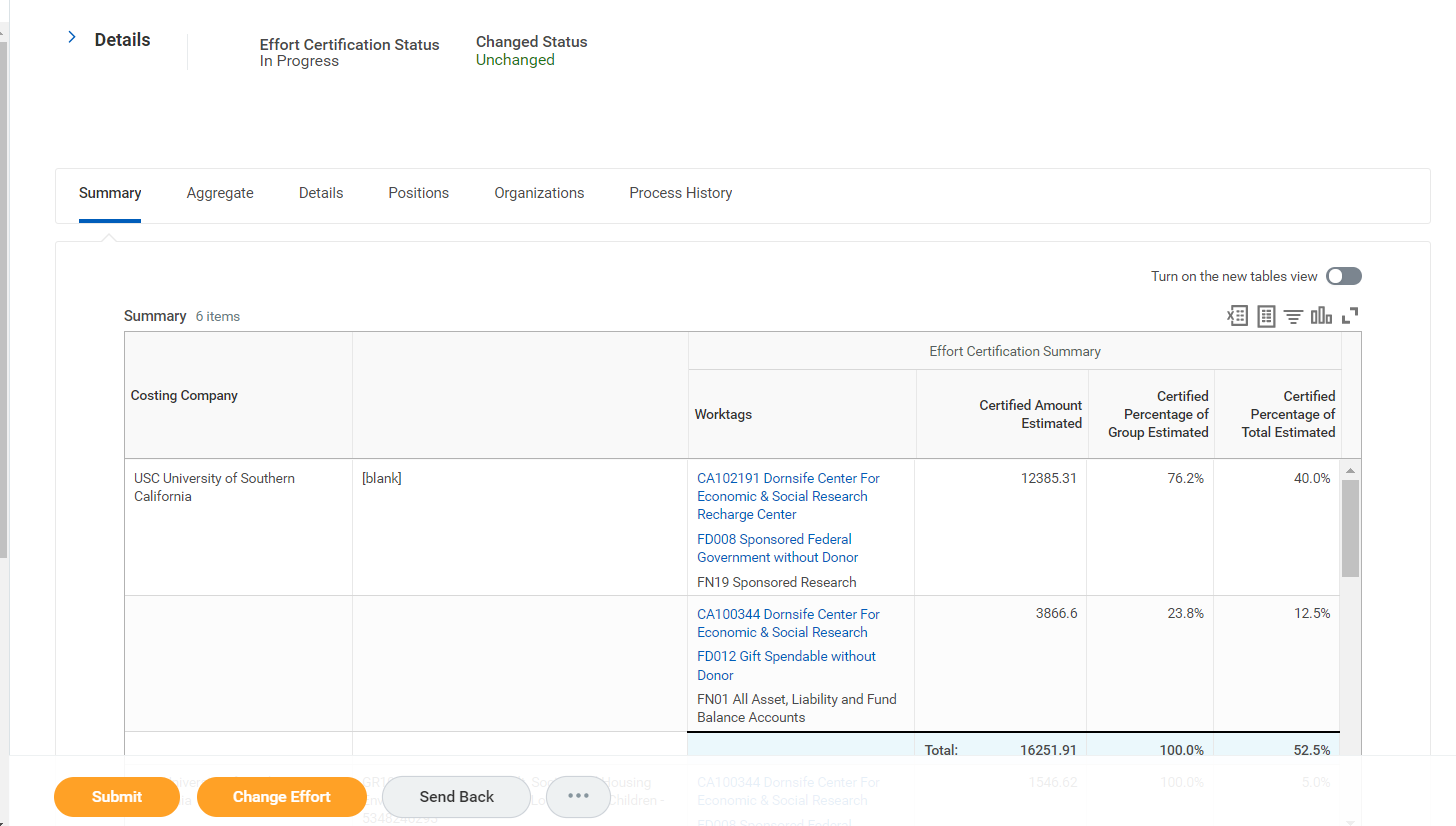 Upon BOT finalizing figures, it would trigger the “Change Effort” button to enable where final results are to be included
* 99 – Ready for Bot will  no longer required

BOT to update “Change Reason”  to “100 Bot Adjustment Complete
as well as “Certified Percent Estimated” based on
BOT results from Worksheet. The BOT will then submit the ECD.
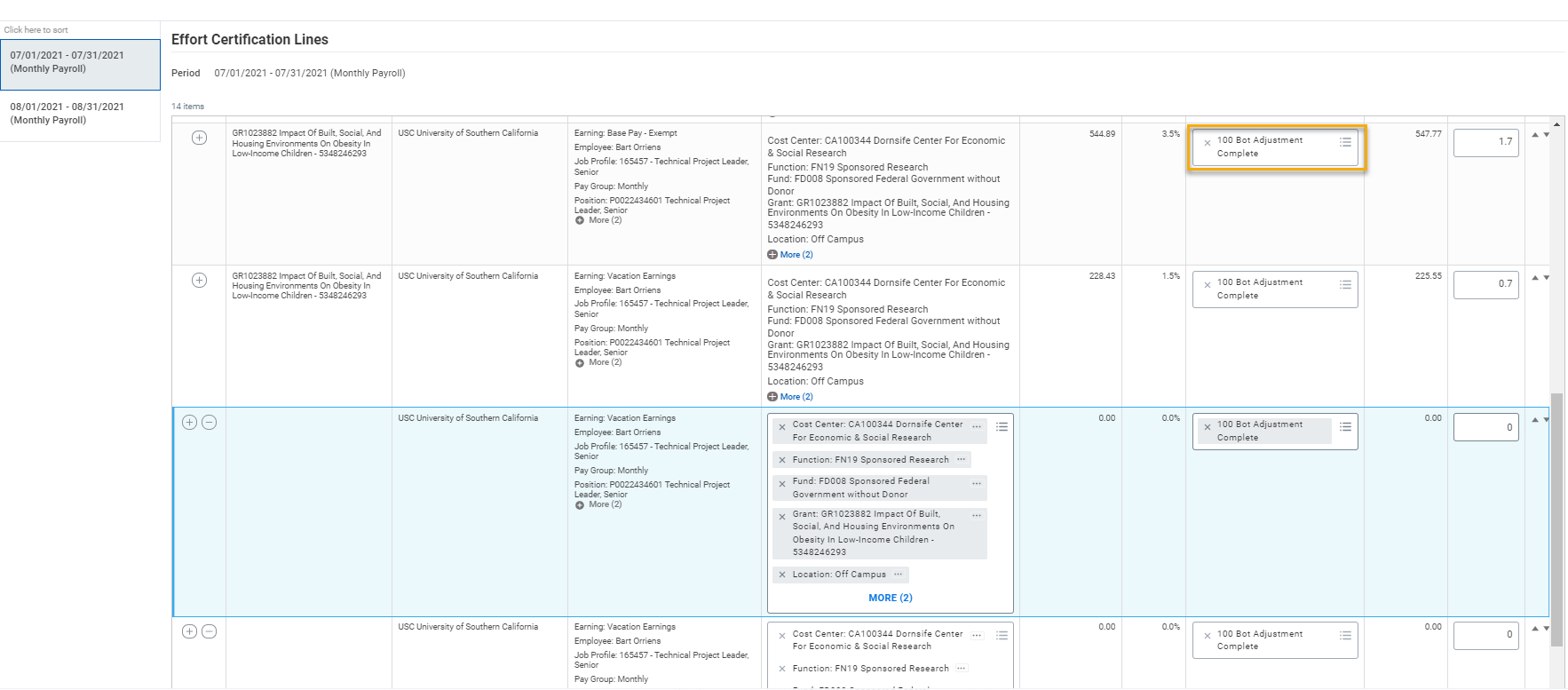 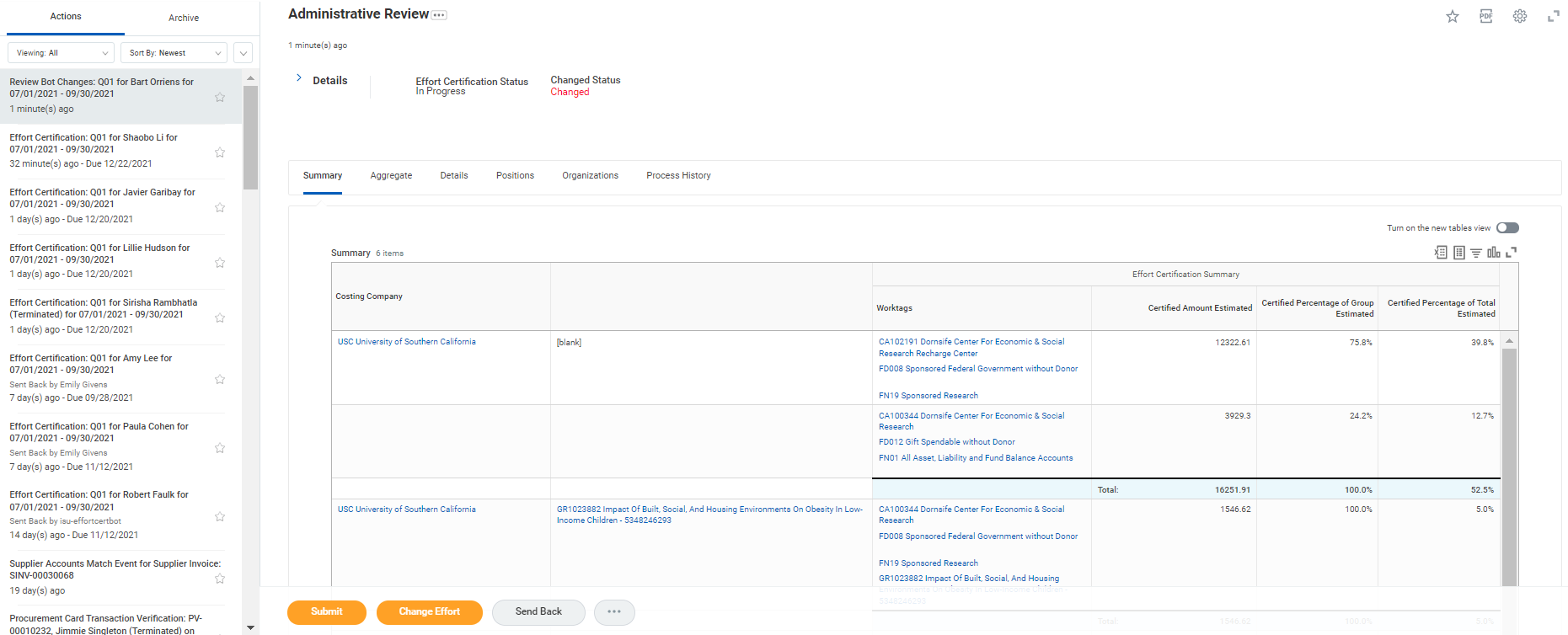 Upon BOT submission of changes, the ECD returns to the EC Reviewer for administrative review. Once submitted at this point, it routes to the certifier.
Effort Certification: Salary Over Cap in ECD
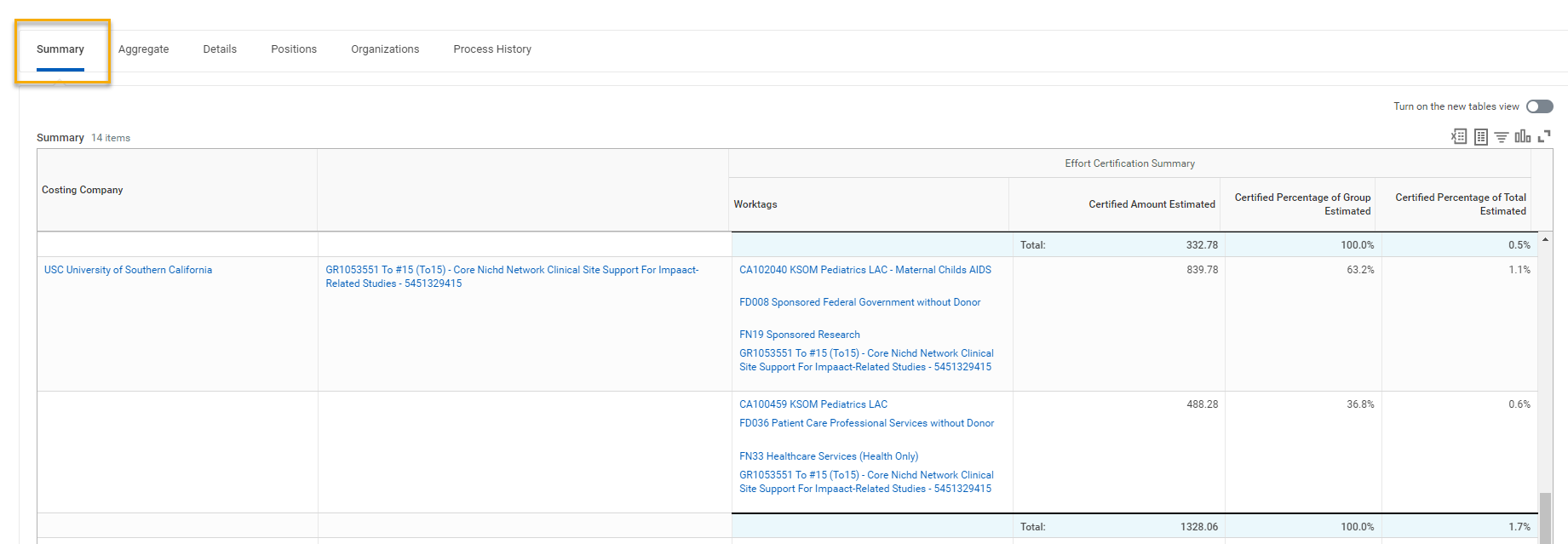 Effort Certification: Salary Over Cap in ECD
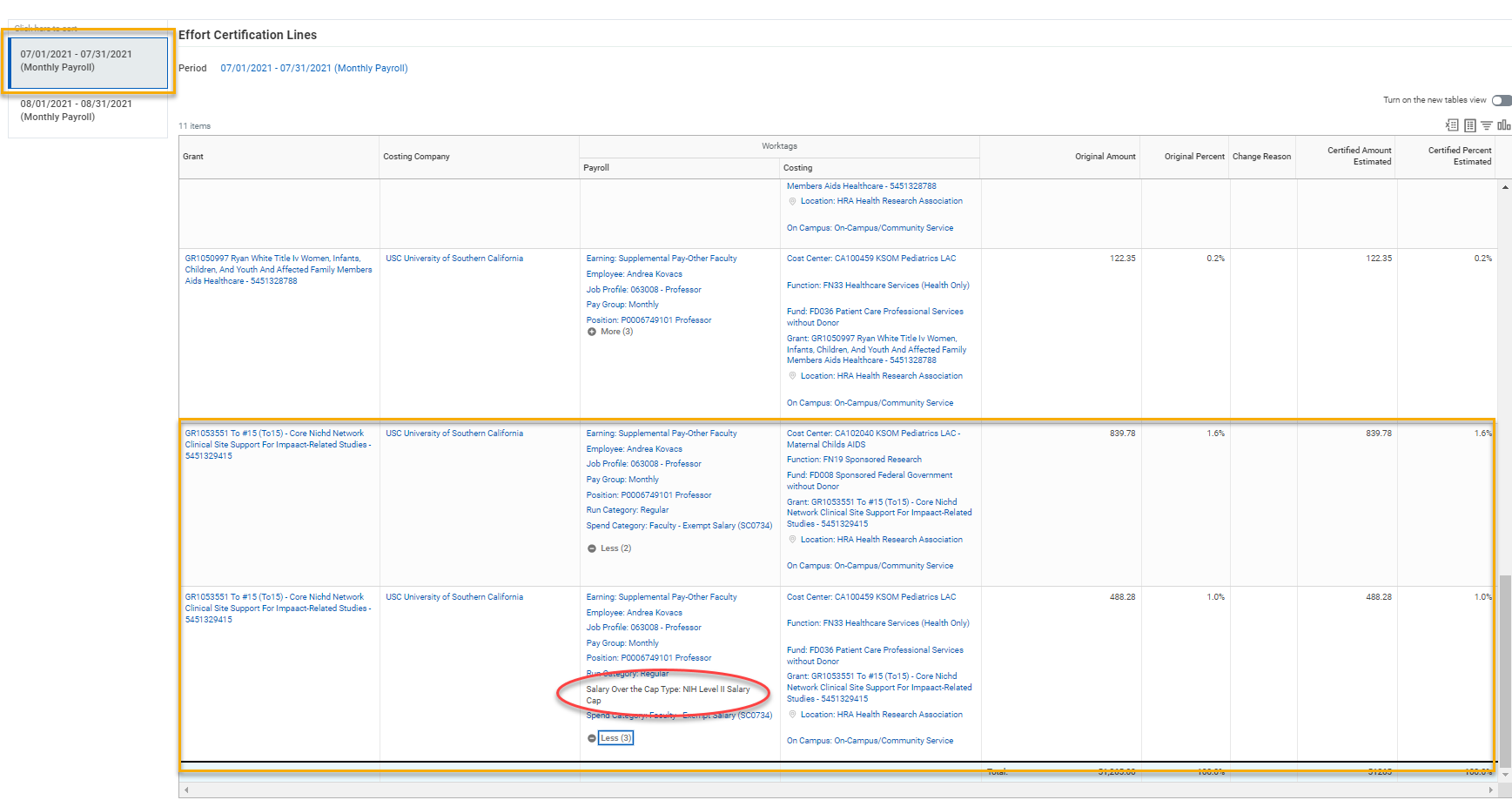 Training References
Effort Certification Reviewers:
See Effort Certification for  Effort Certification Reviewers QRG on the Workday Hub: Link
Search for and complete the training titled "Workday Finance: Effort Certification for Effort Certification Reviewers" on TrojanLearn: Link to TrojanLearn

Principal Investigators:
See Effort Certification for Principal Investigators QRG on the Workday Hub: Link
Search for and complete the training titled "Workday Finance: Grants Management for Principal Investigators"* on TrojanLearn: Link to TrojanLearn
*Note this course is for general grants management, with a section on effort certification                 activities.
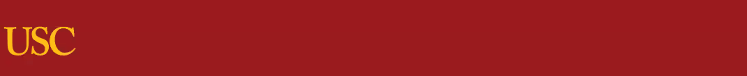 Effort Certification Bot Submission Procedures
Select effort certification document
Via inbox task or through the ‘review’ button when viewing ECD in reports.
Navigate to Aggregate/Detail tabs to determine that based on the complexity of the information (too many earning elements per grant) that you may want to use the BOT feature.
If No, proceed as usual with making changes directly into the effort document
If Yes, the proceed with the BOT process
BOT Process:
Navigate to Comment Box at the bottom of effort document
Enter the following text in the comment box:
“Effort Certification BOT”
Click Submit
A “Complete To Do” inbox task will appear with a link to the Workday Worksheet base report.
Click the link and the report prompt will appear
Enter the employee name with in the “worker” area
Click ok
You will now see the BOT Worksheet spreadsheet
Next step is to convert it to a worksheet that will enable editing in the document
To do this click on the icon for the worksheet 
You are now able to edit within the document
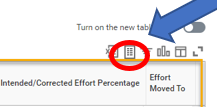 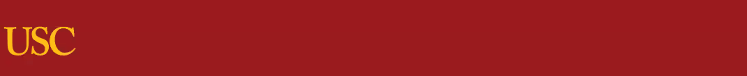 Effort Certification Bot Submission Procedures
With Existing PPGGs
Make changes to effort:
If there is a need to add new PPGGs, please see next slide for additional information
Percentage entries can use up to 1 decimal point (i.e. 7.5). No percentage sign is to be included in the box.
Use columns “Intended/Corrected Effort Percentage” and ‘Effort Moved To’
Enter intended percentage for the PPGG on the “From” side and 
Enter intended percentage for the PPGG on the “To” side
The NET variances should ZERO out as they are moving from PPGG(s) to other PPGG(s)
Document auto-saves
To share document with BOT, click on share icon
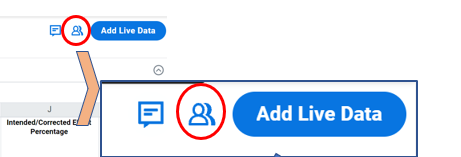 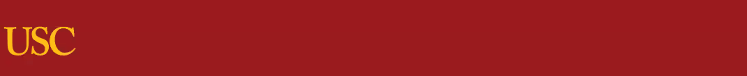 Effort Certification Bot Submission Procedures
When Adding New PPGGs
Adding New PPGGs
Similar to excel, simply enter a row(s) for the periods you will be adding a new PPGG
The following MUST be included within the new PPGG line:
Period – The month in which the change is occurring
New Additional PPGG – add the new PPGG not previously part of the ecd
Intended/Corrected Percentage – enter the percentage to be certified
Effort Moved To - The PPGG which the BOT will be using to copy the appropriate earn types in order to perform the calculation
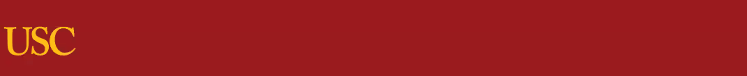 Effort Certification Bot Submission Procedures
A box will appear
In the box section “Share with Individuals” enter the BOT name again:
Type “Effort Certification BOT”
Click Share button
Return to the inbox To Do task
Enter comment “Effort Certification BOT”
Click submit
Process is now complete and the ECD is now in the BOT queue